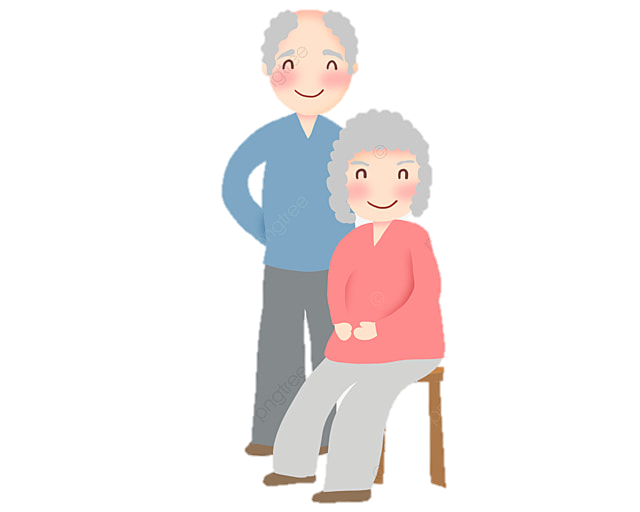 สถิติผู้สูงอายุในศูนย์พัฒนาการจัดสวัสดิการสังคมผู้สูงอายุ ประจำเดือนกันยายน 2567
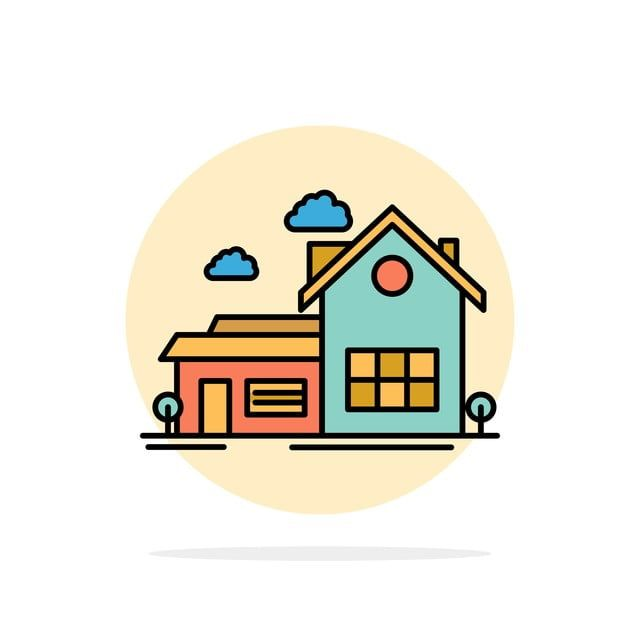 แบ่งตามช่วงอายุของผู้สูงอายุ
จำนวนผู้สูงอายุ 1,816 คน
แบ่งตามศักยภาพของผู้สูงอายุ
ข้อมูล ณ วันที่ 30 กันยายน 2567 กองส่งเสริมสวัสดิการและคุ้มครองสิทธิผู้สูงอายุ
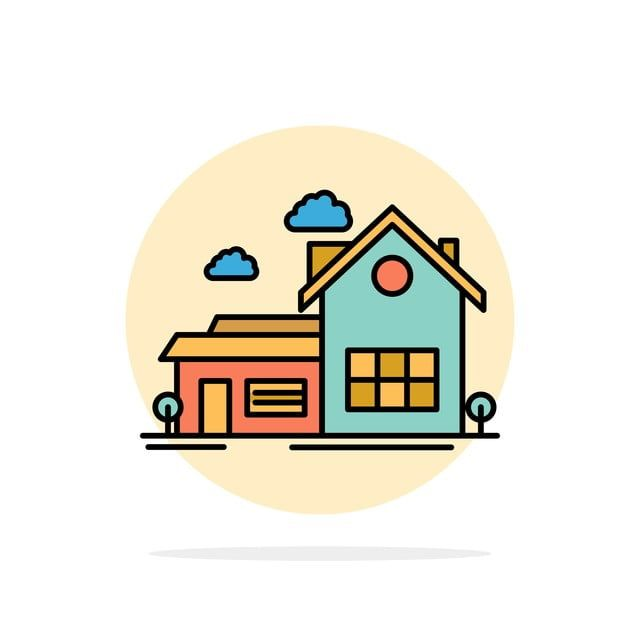 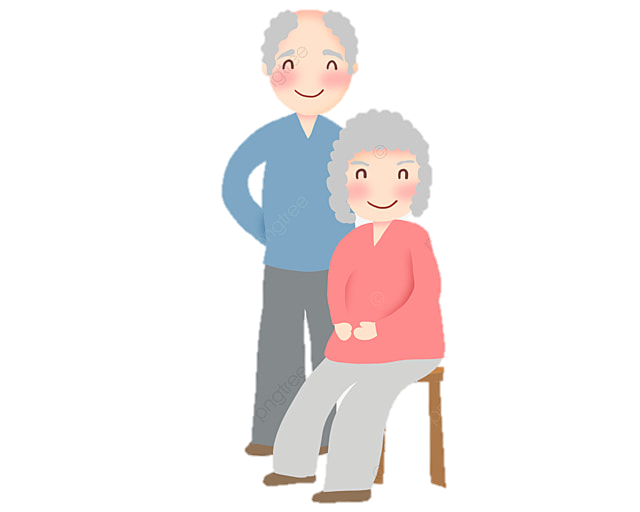 สถิติผู้สูงอายุในศูนย์พัฒนาการจัดสวัสดิการสังคมผู้สูงอายุ ประจำเดือนกันยายน 2567
จำนวนผู้สูงอายุ 1,816 คน
แบ่งตามช่วงอายุของผู้สูงอายุ
ข้อมูล ณ วันที่ 30 กันยายน 2567 กองส่งเสริมสวัสดิการและคุ้มครองสิทธิผู้สูงอายุ
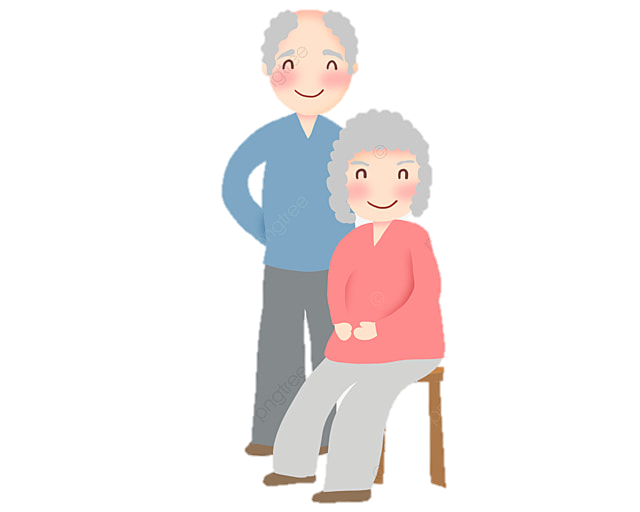 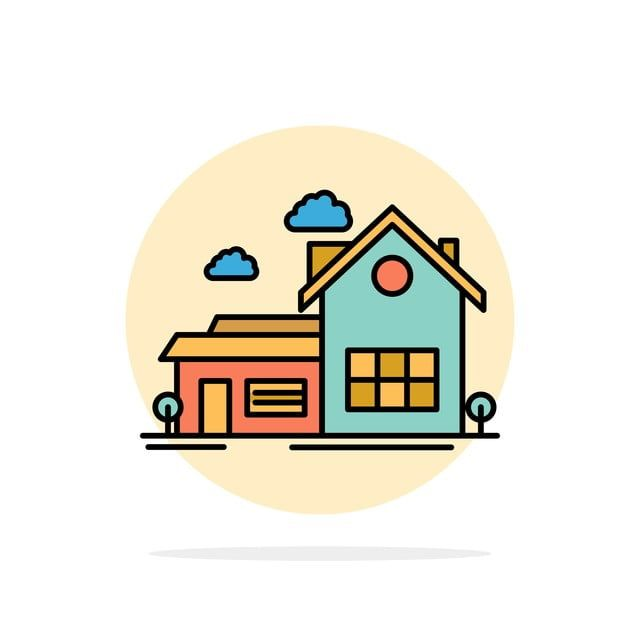 สถิติผู้สูงอายุในศูนย์พัฒนาการจัดสวัสดิการสังคมผู้สูงอายุ ประจำเดือนกันยายน 2567
ผู้สูงอายุเสียค่าบริการ (เข้าใหม่/รอรับบริการ) แยกตามประเภท
ข้อมูล ณ วันที่ 30 กันยายน กองส่งเสริมสวัสดิการและคุ้มครองสิทธิผู้สูงอายุ
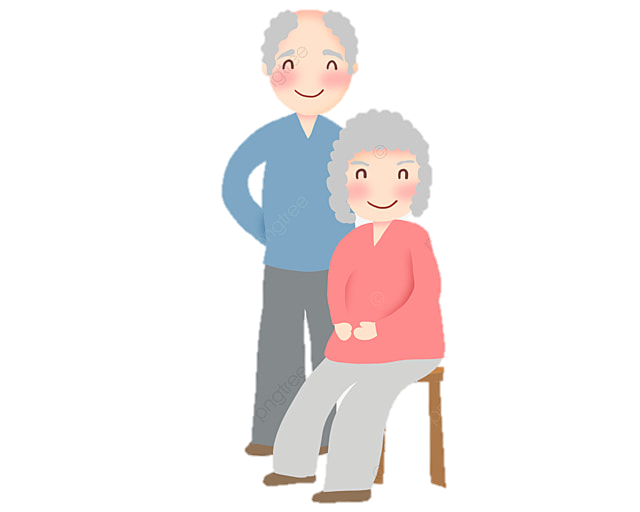 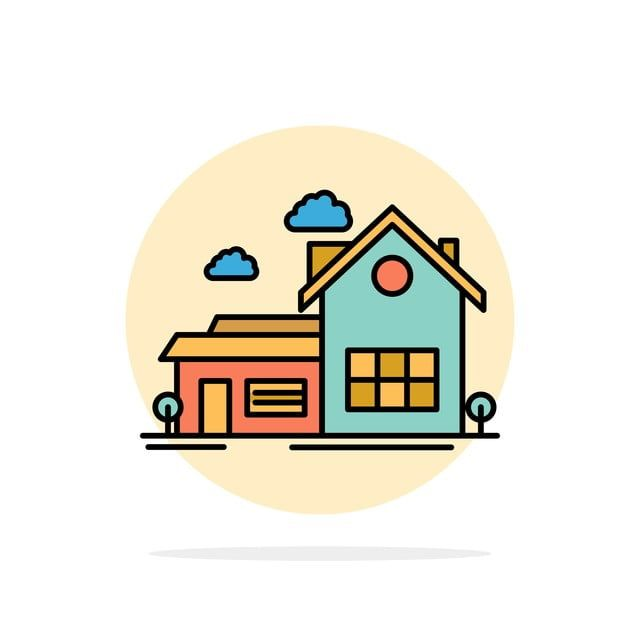 สถิติผู้สูงอายุในศูนย์พัฒนาการจัดสวัสดิการสังคมผู้สูงอายุ ประจำเดือนกันยายน 2567
ผู้สูงอายุที่มีภาวะสมองเสื่อม/จิตเวช/มีปัญหาพฤติกรรมการอยู่ร่วมกับคนอื่น
ข้อมูล ณ วันที่ 30 กันยายน 67 กองส่งเสริมสวัสดิการและคุ้มครองสิทธิผู้สูงอายุ
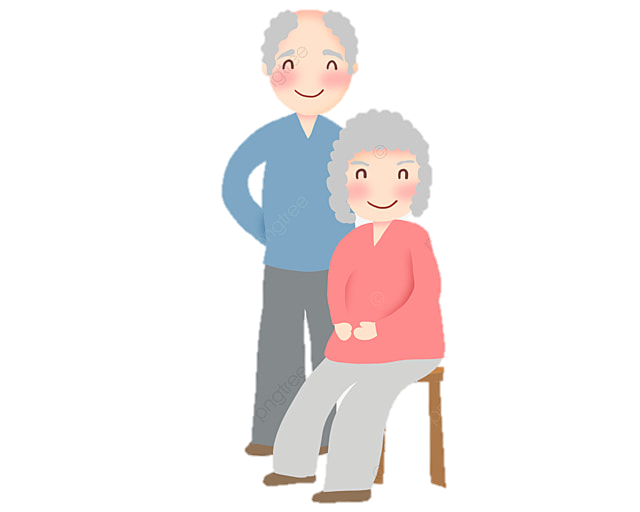 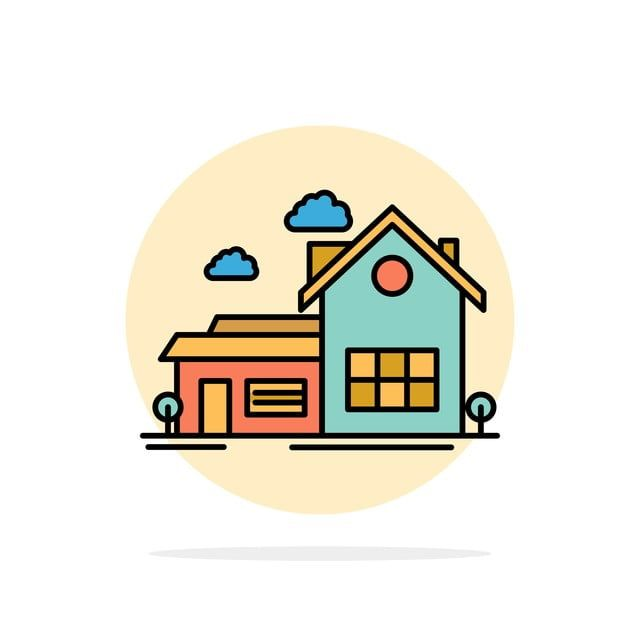 สถิติผู้สูงอายุในศูนย์พัฒนาการจัดสวัสดิการสังคมผู้สูงอายุ ประจำเดือนกันยายน 2567
ผู้สูงอายุที่รับเข้ามาอยู่ใหม่/จำหน่ายออก
ข้อมูล ณ วันที่ 30 กันยายน 67 กองส่งเสริมสวัสดิการและคุ้มครองสิทธิผู้สูงอายุ